Poster for an EventThis is the Catchy Title for Your Event.
Details
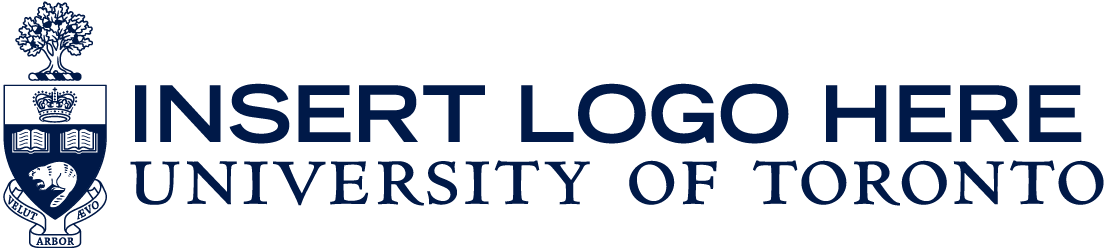 Poster for an EventThis is the Catchy Title for Your Event.
Details
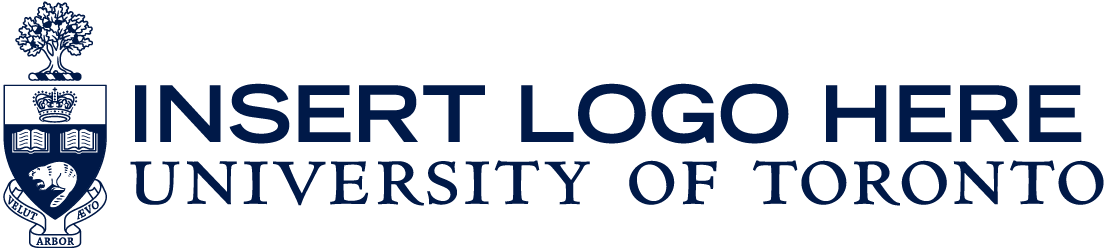 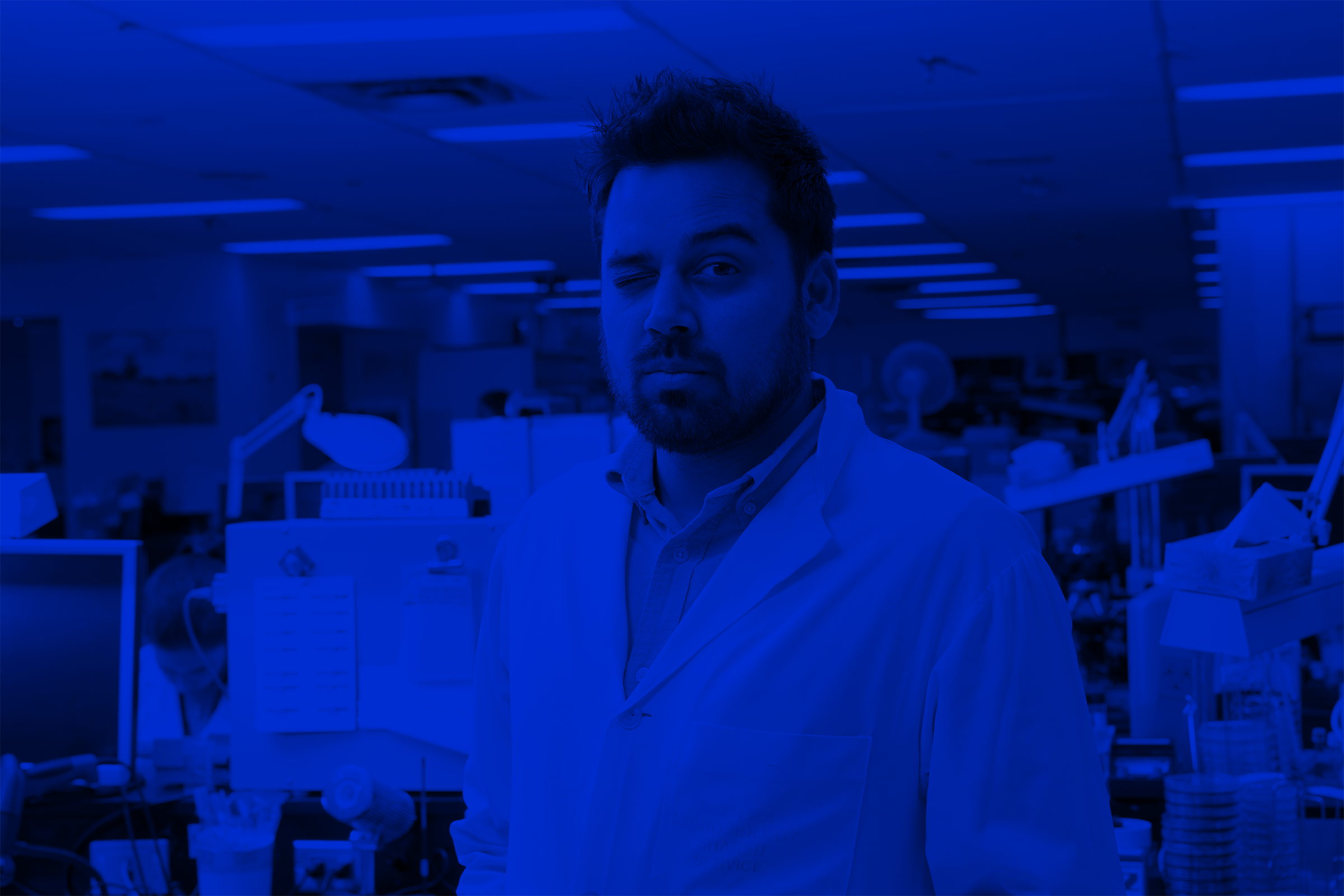 Event PosterLab Coats & Eye Safety Seminar
Details
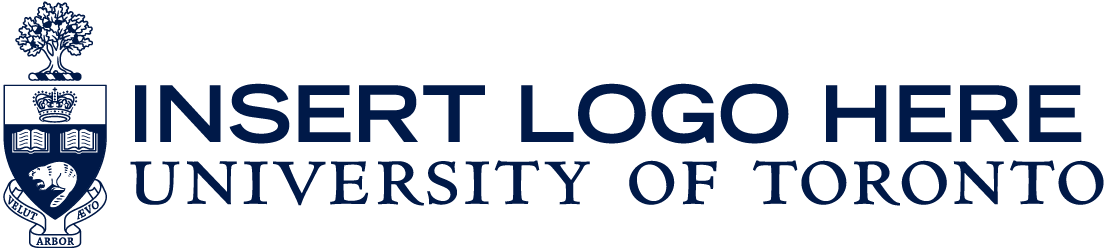